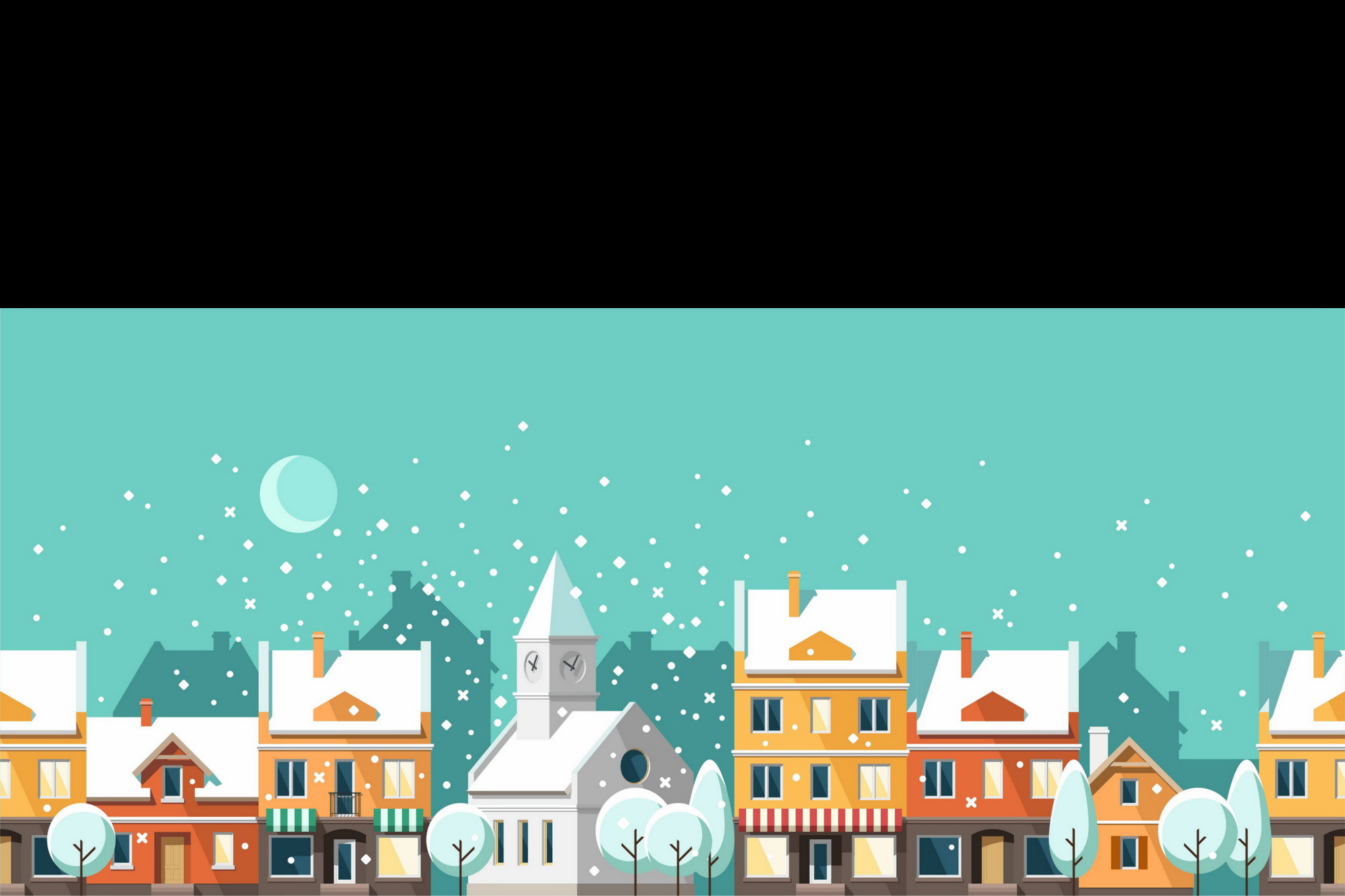 6 Reasons to Sell Your 
Home this Winter
It’s the Most Wonderful Time of Year to List –
01
Realtor® Magazine states the best time to list is between December and March.1 With decreased supply of homes, buyers will have fewer options to choose from.
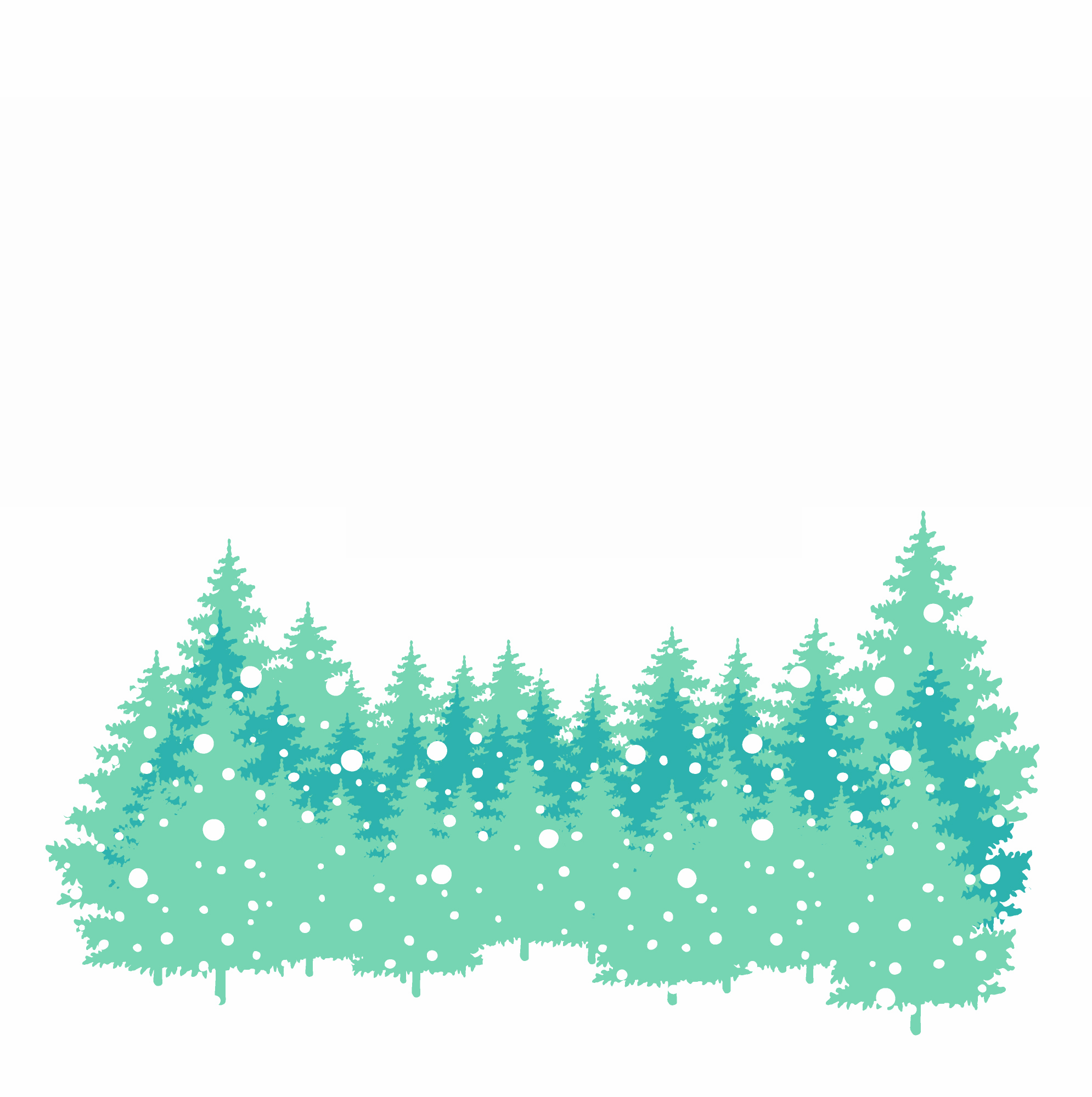 Your Home Looks Better
02
With the holiday season, most homeowners get their home hospitality-ready. A cozy setting with holiday decorations,  and warm fireplaces will draw in buyers from the cold outdoors.
More Time
03
Around this time of year, most individuals have extended time off of work and more time to list their home.
Home Value Growth Slowing
04
Zillow predicts 2019 will only see a 3.79% in home values. This number has been decreasing year over year.2
Buyers Are Serious
05
With fewer homes available on the market, buyers will be even more competitive with their offers.
It’s Still a Seller’s Year
06
Zillow predicts 2019 will still be a better year for sellers, instead of home buyers. 2
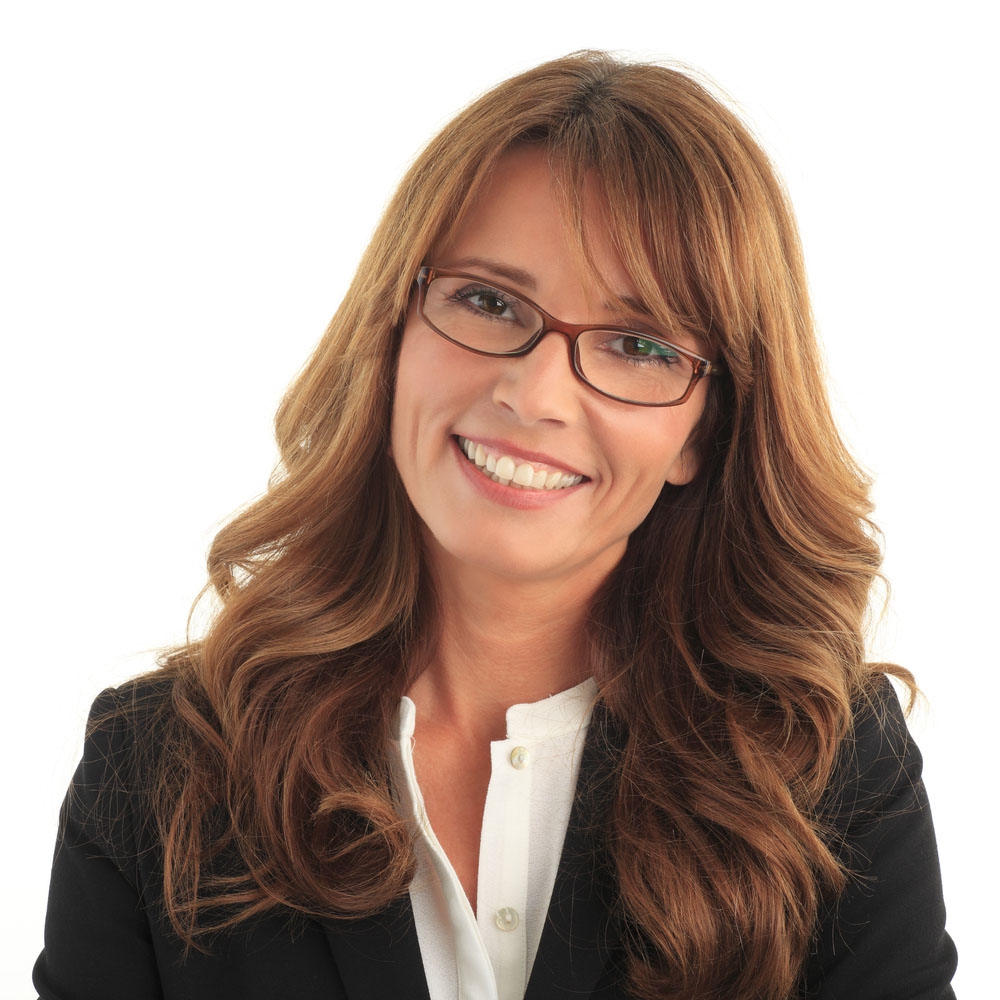 <Insert Your Name>
<Insert Your Phone Number>
<Insert Your Email>
<Insert Your website>
<Insert CBRE 000000000>
1. http://realtormag.realtor.org/daily-news/2014/12/15/winter-best-time-sell-study-shows
2. https://www.zillow.com/research/2019-predictions-22153/